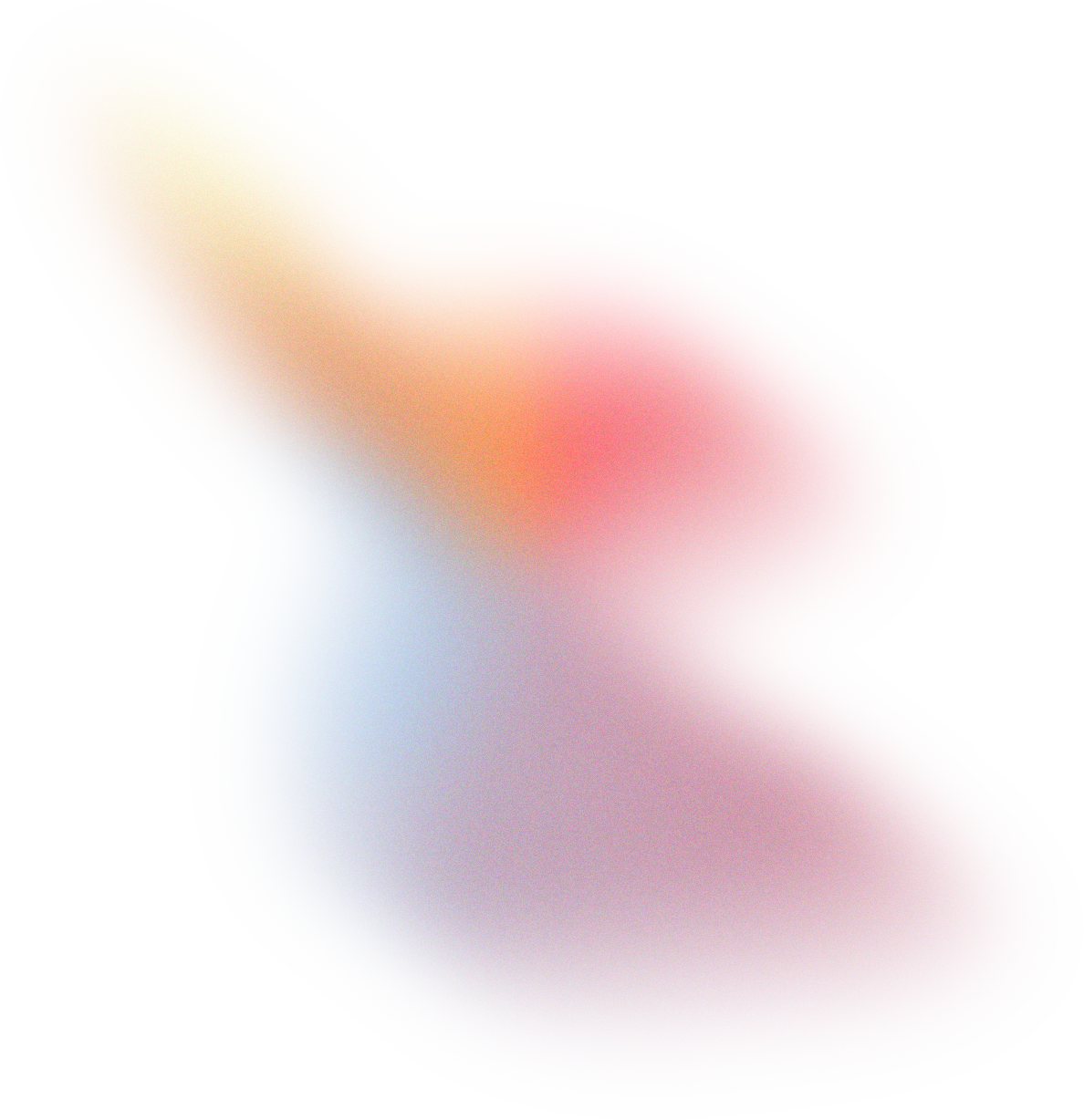 Социальный эксперимент
по теме: "Гендерные стереотипы"
Подготовили: студентки 3 курса 8 группы МПФ
Кабальнова Анна Владимировна
Моисеева Ангелина Александровна
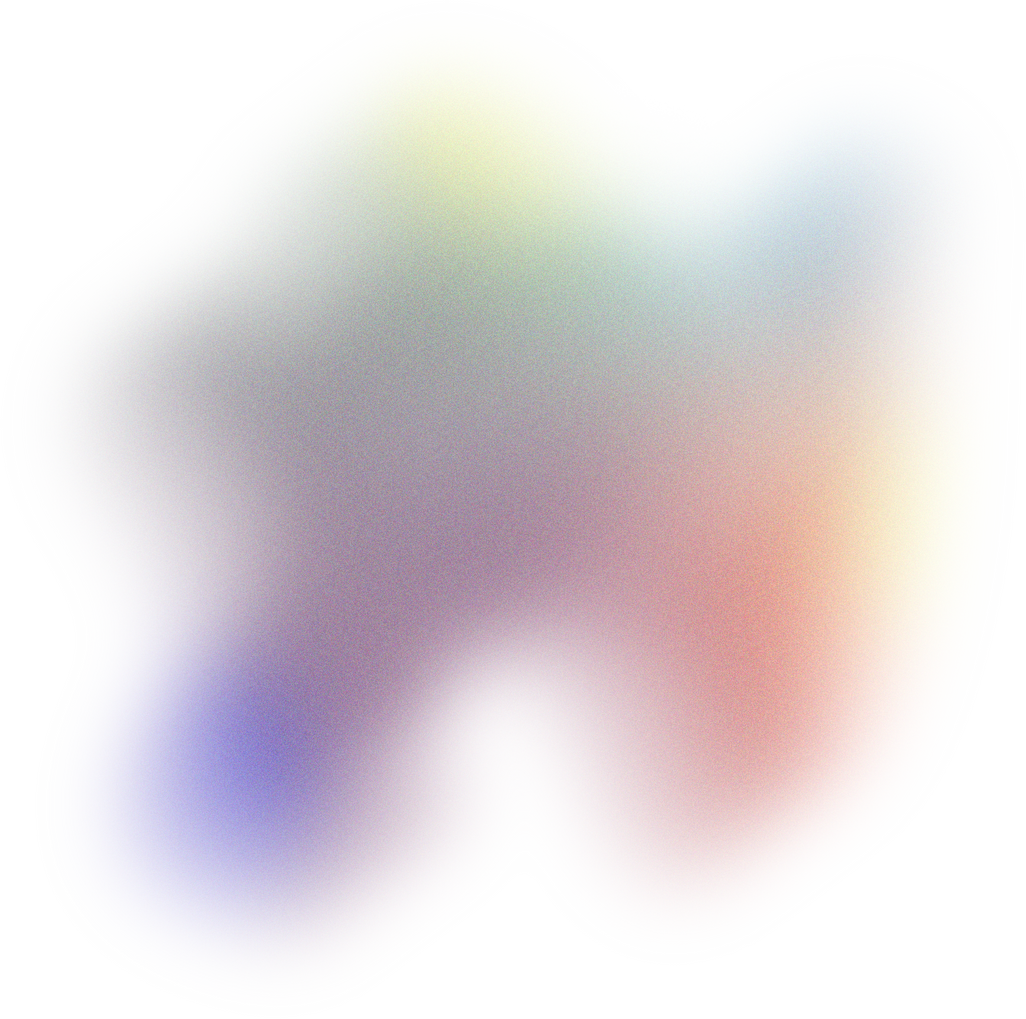 Гендерные стереотипы – стандартизированные представления о моделях
поведения и чертах характера, соответствующих понятиям о «мужском» или «женском». Гендерные стереотипы задают траектории жизненного пути и стандарты образа жизни.
Предметом данного исследования выступили стереотипы в восприятии образа идеального мужчины и женщины.
Целью исследования было изучить гендерные стереотипы восприятии образа «идеального» мужчины и женщины методом опроса.
Методы эксперимента: проведение опроса среди студентов и работающей молодежи, проведение анализа полученных данных при анкетировании и их математическая обработка. В опросе участвовало 100 человек студентов. Из них 70 % женского пола и 30% мужского пола.
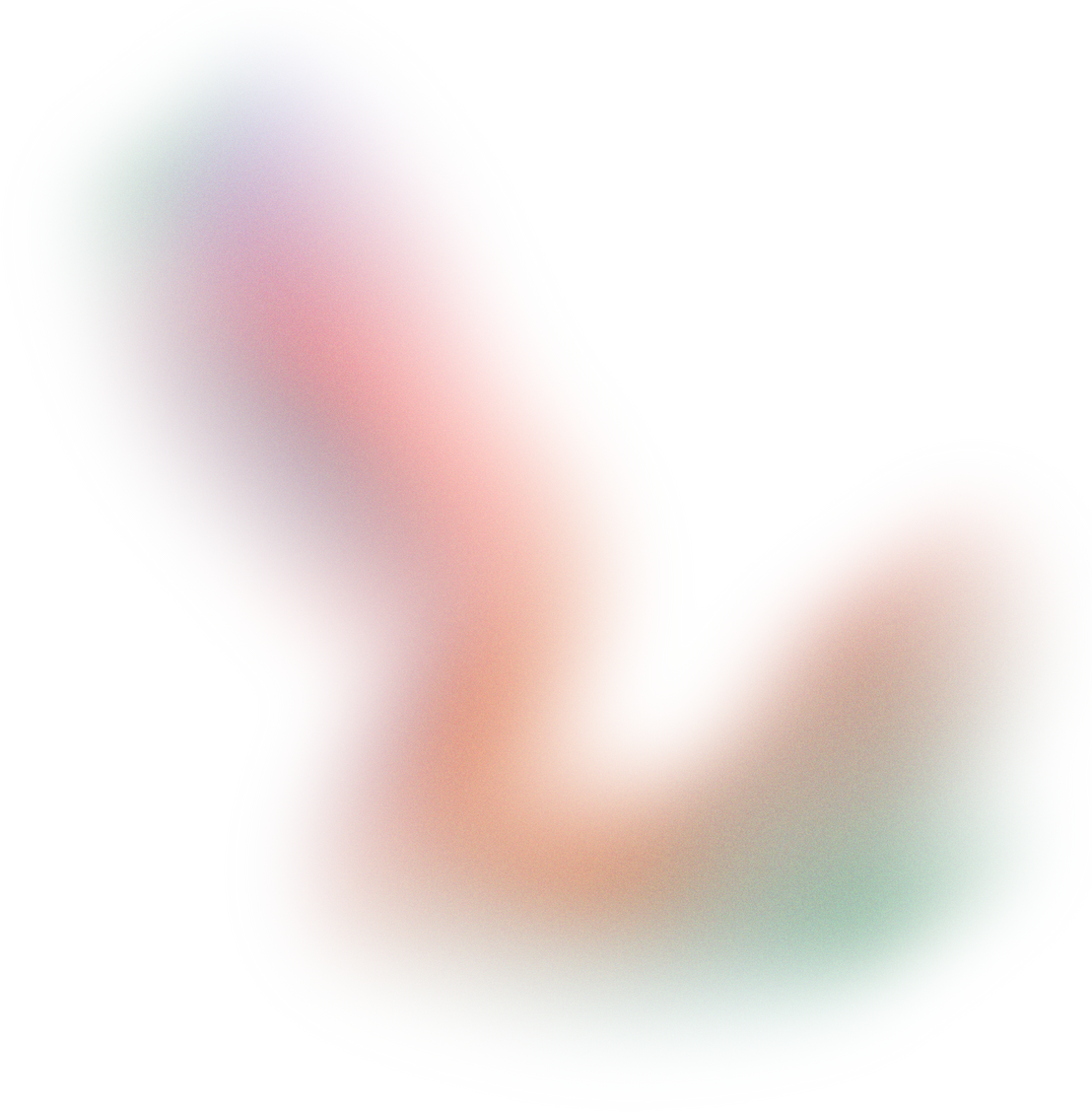 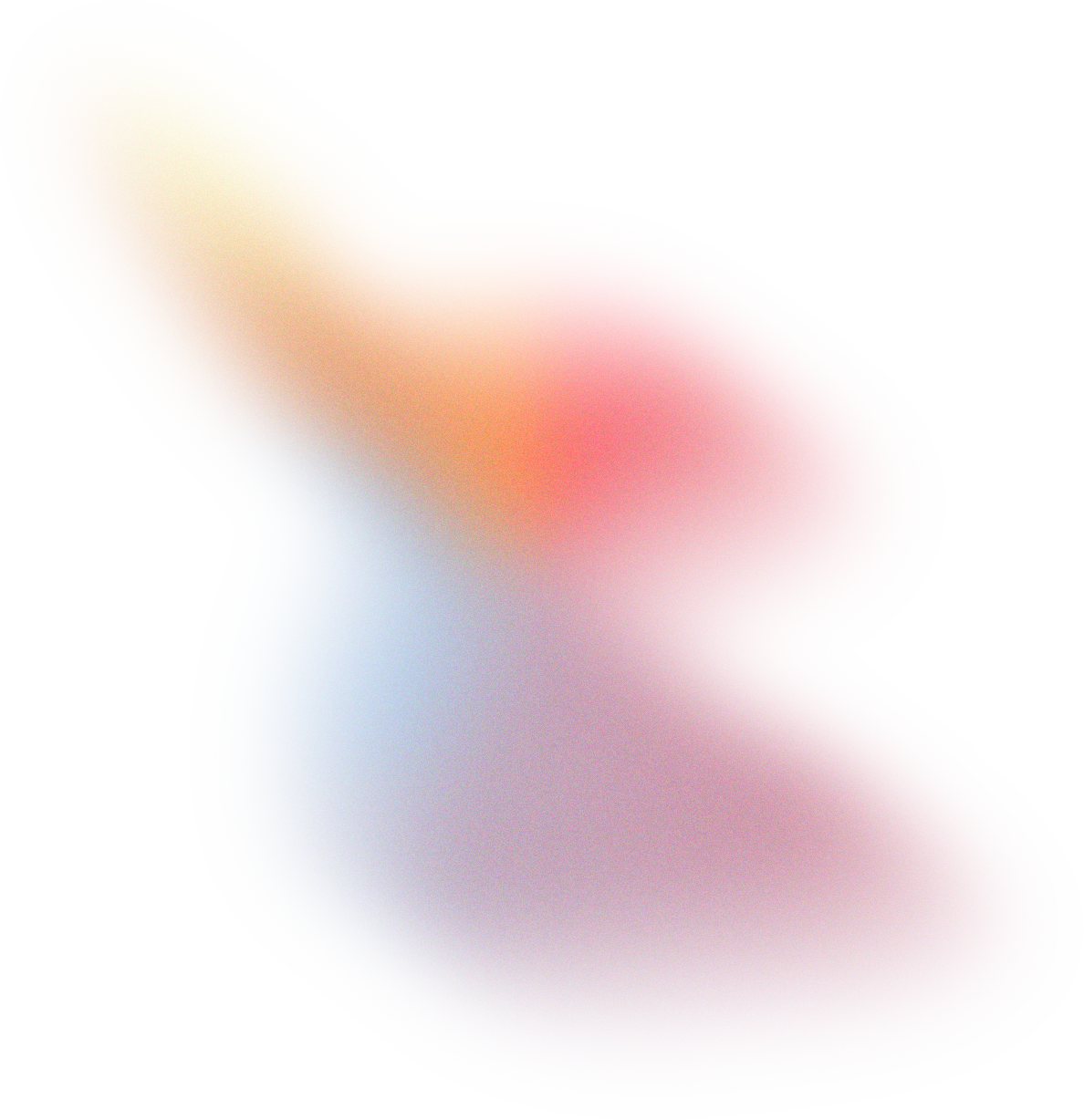 Результаты эксперимента:
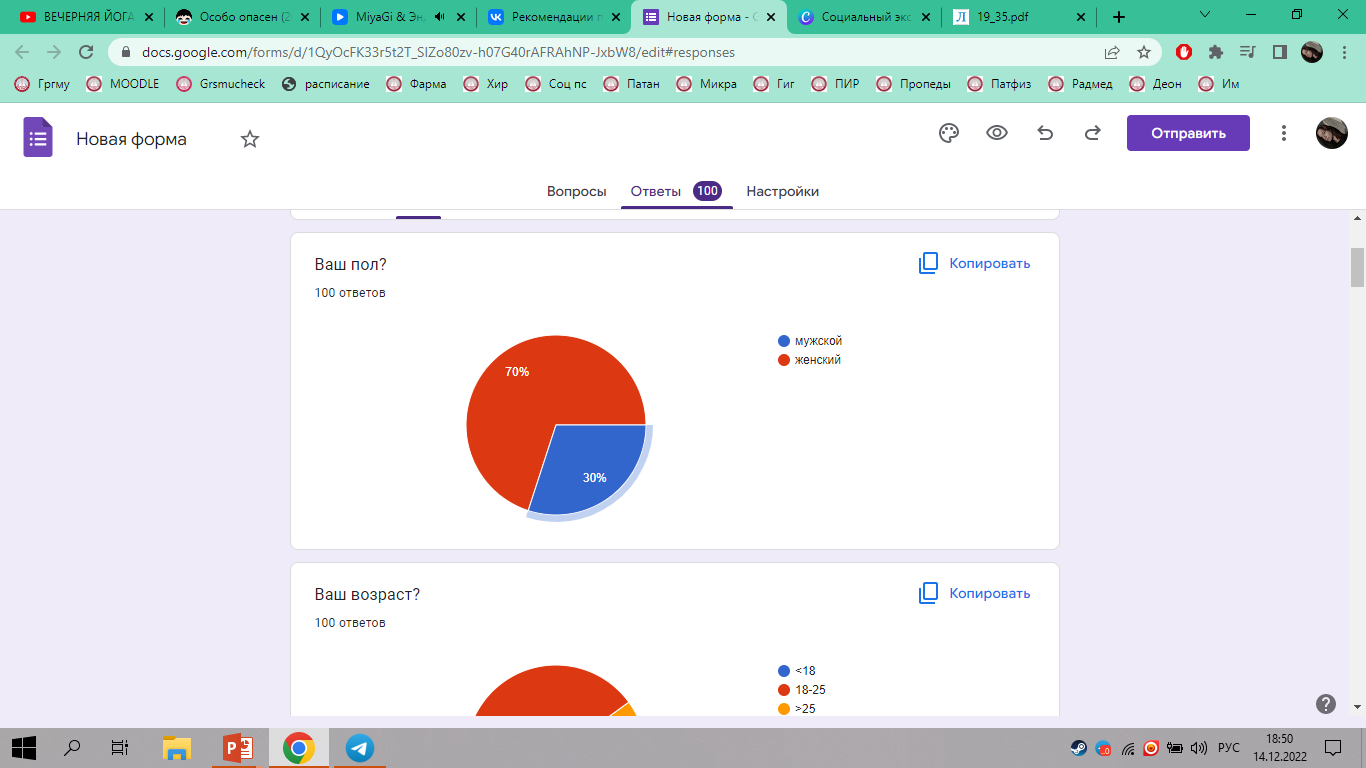 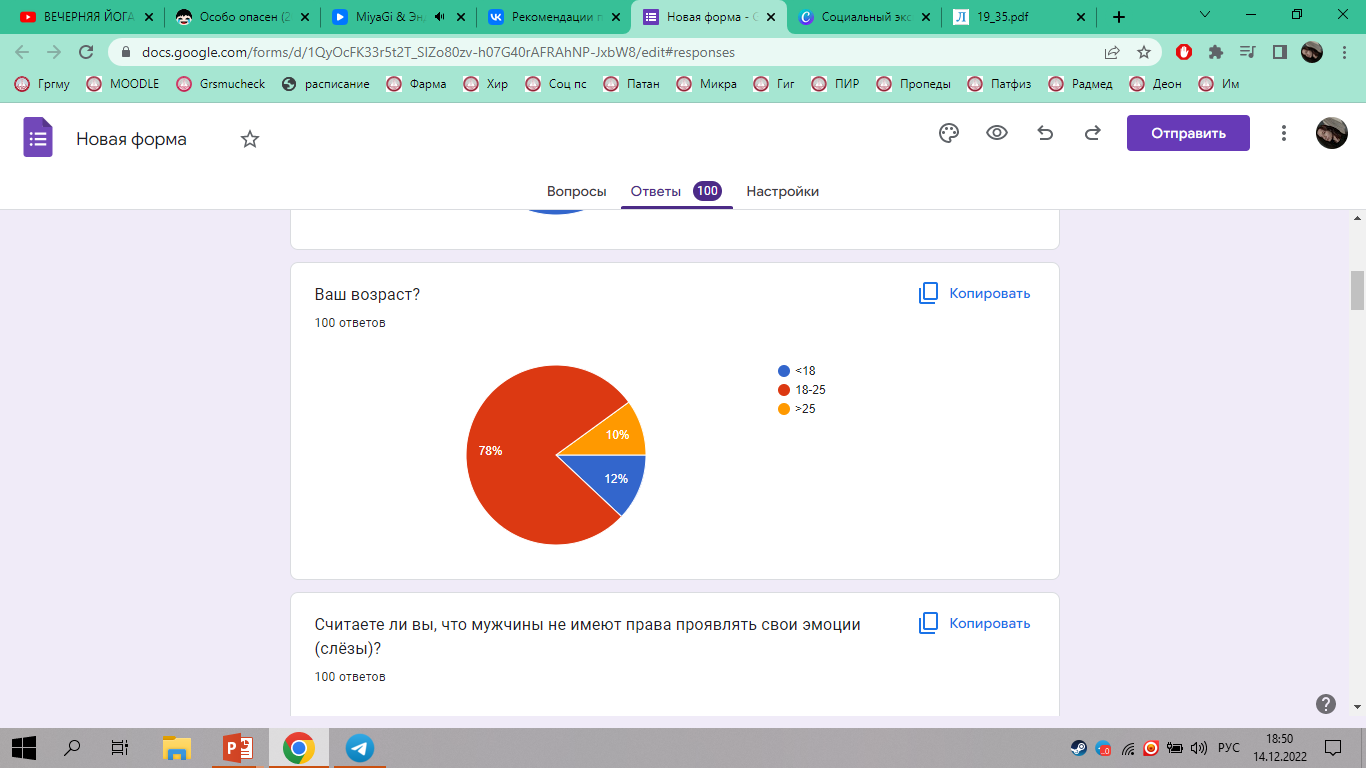 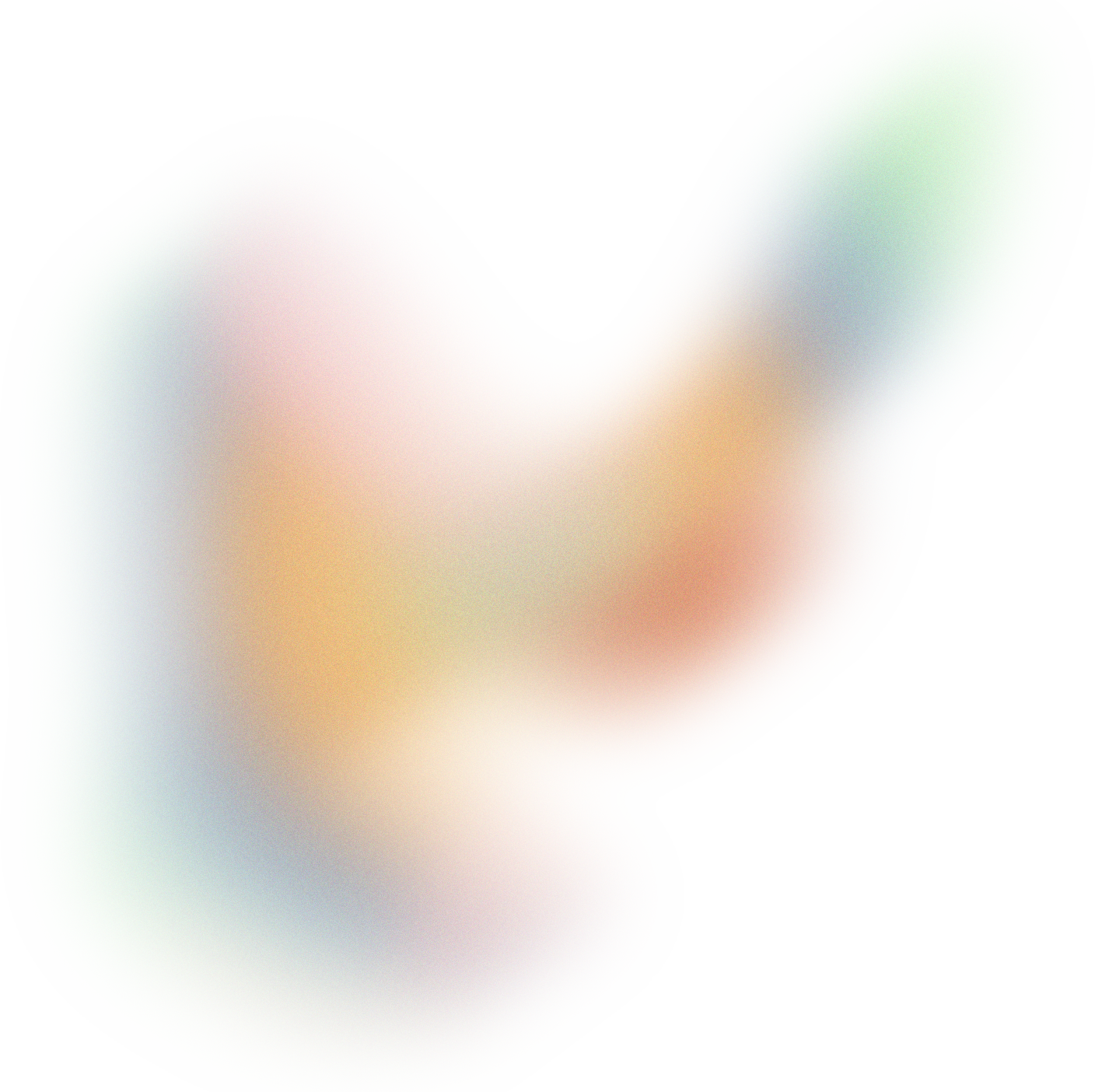 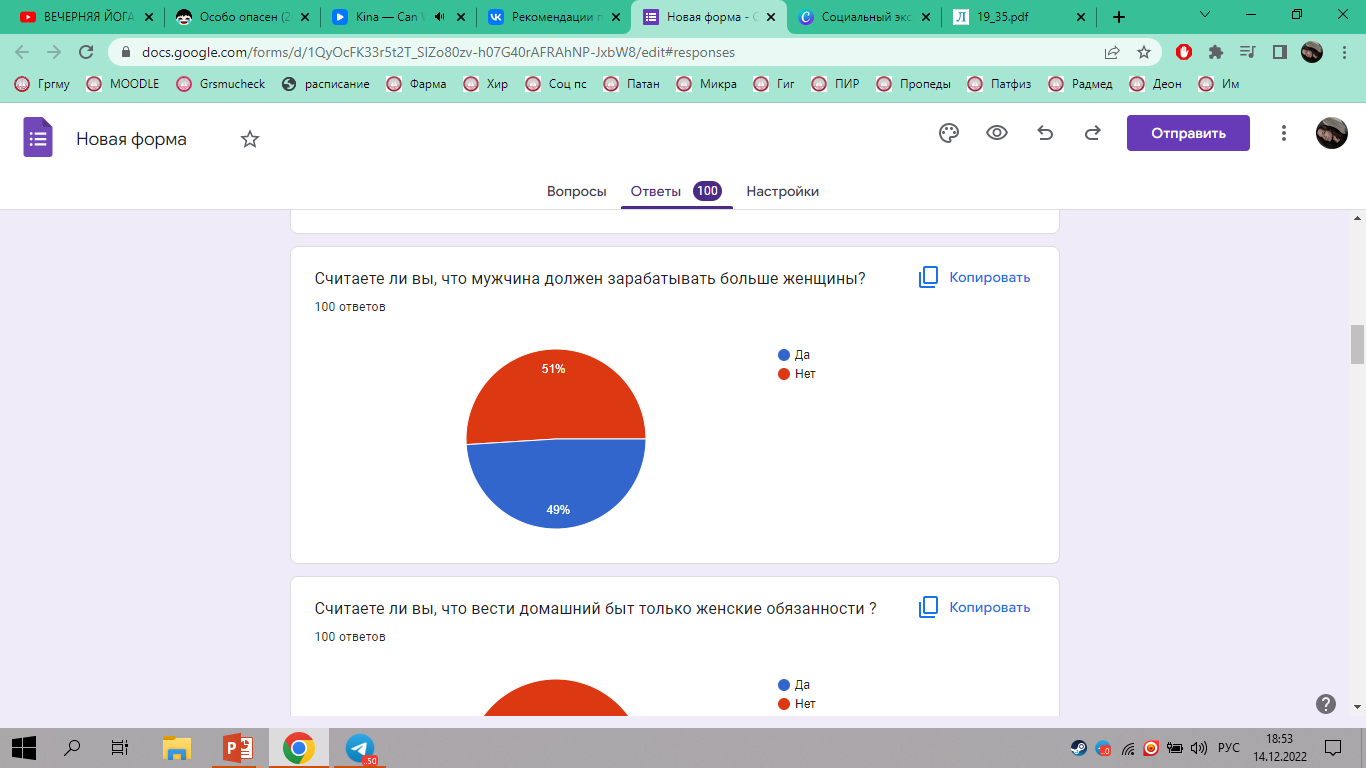 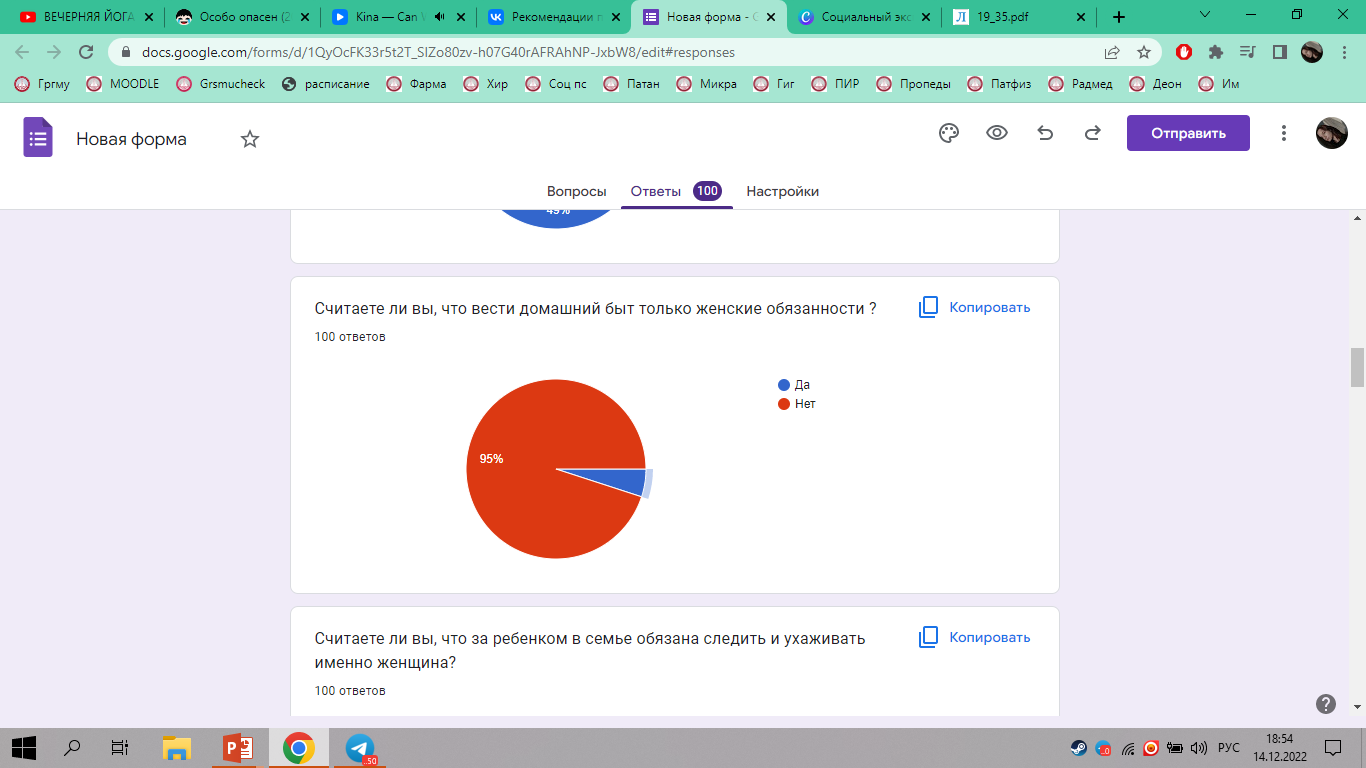 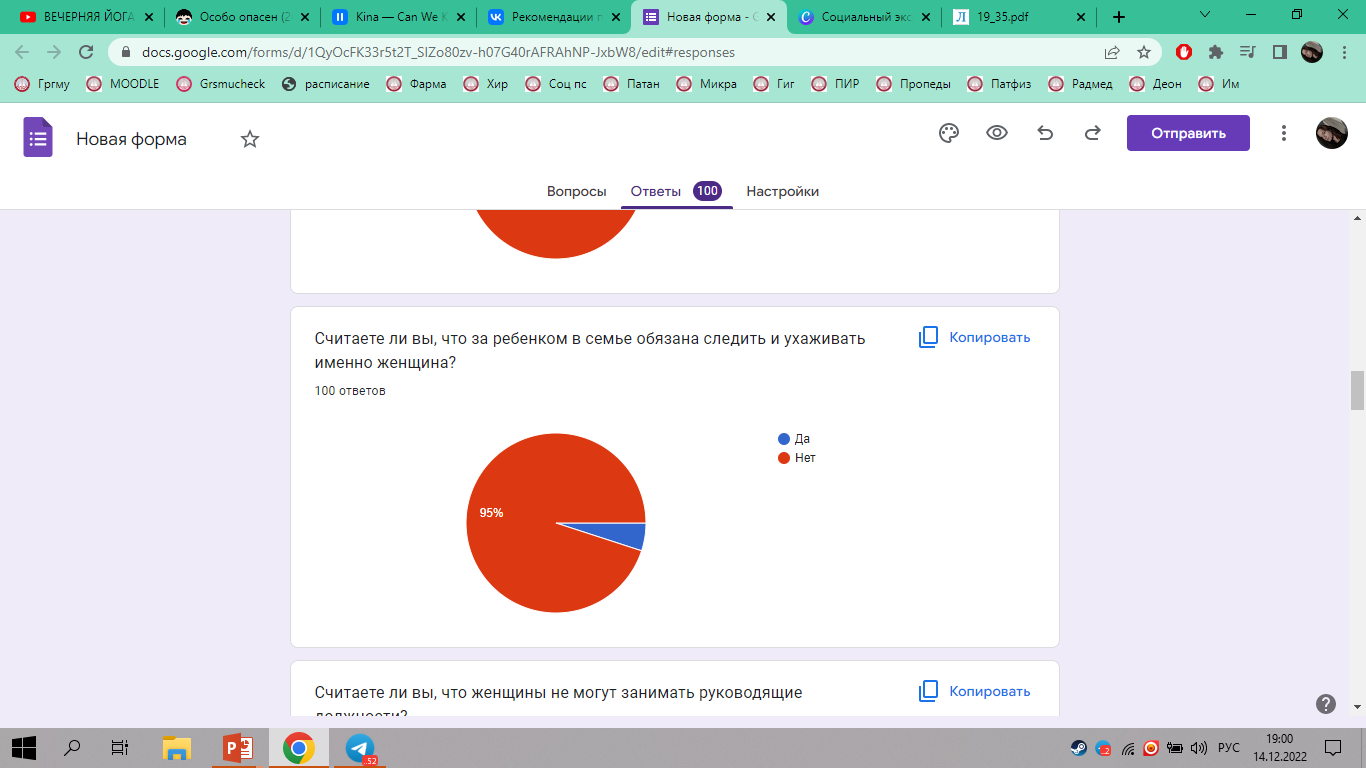 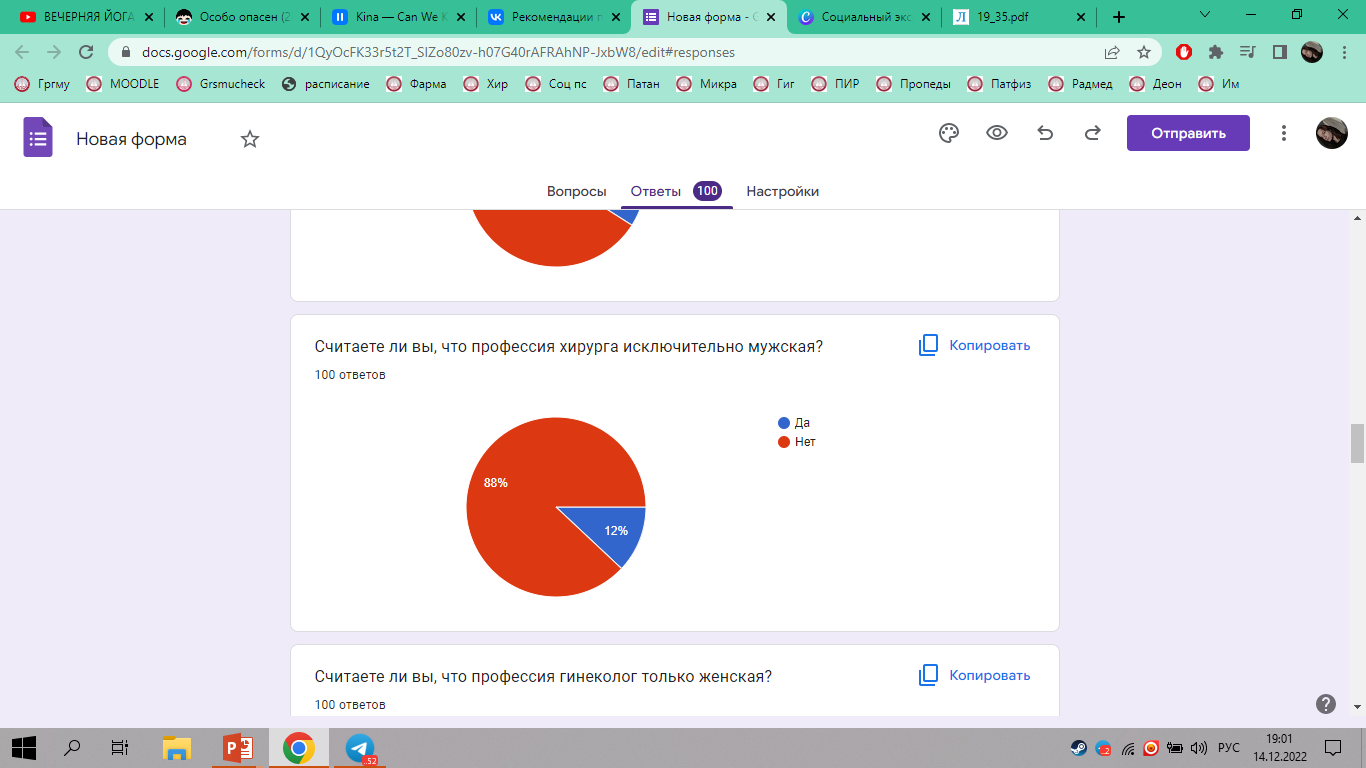 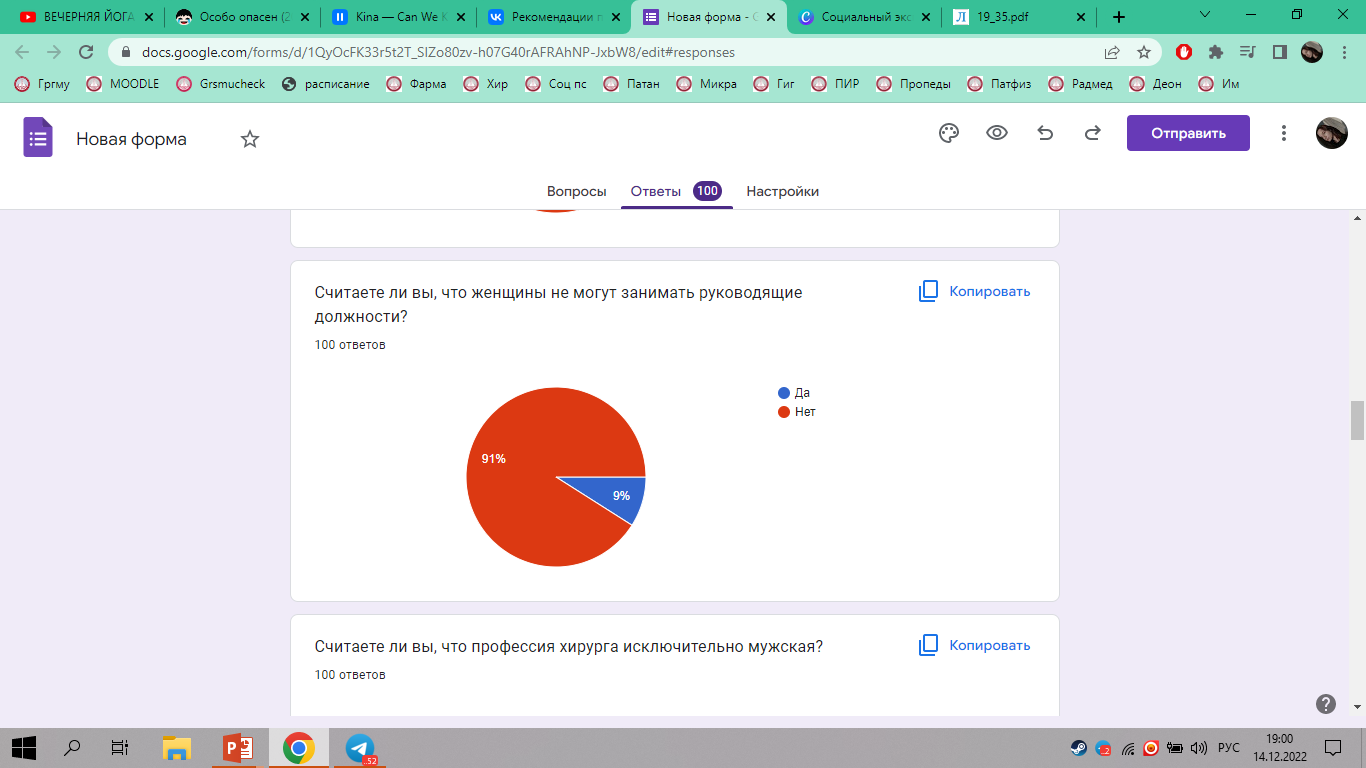 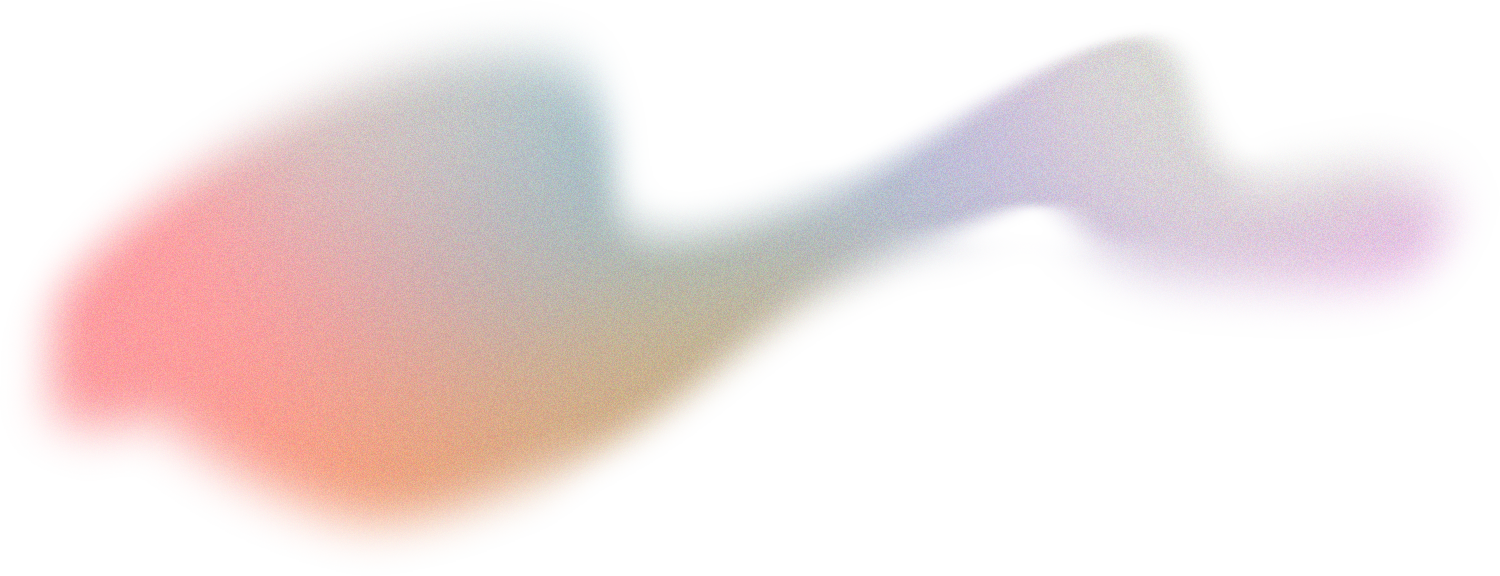 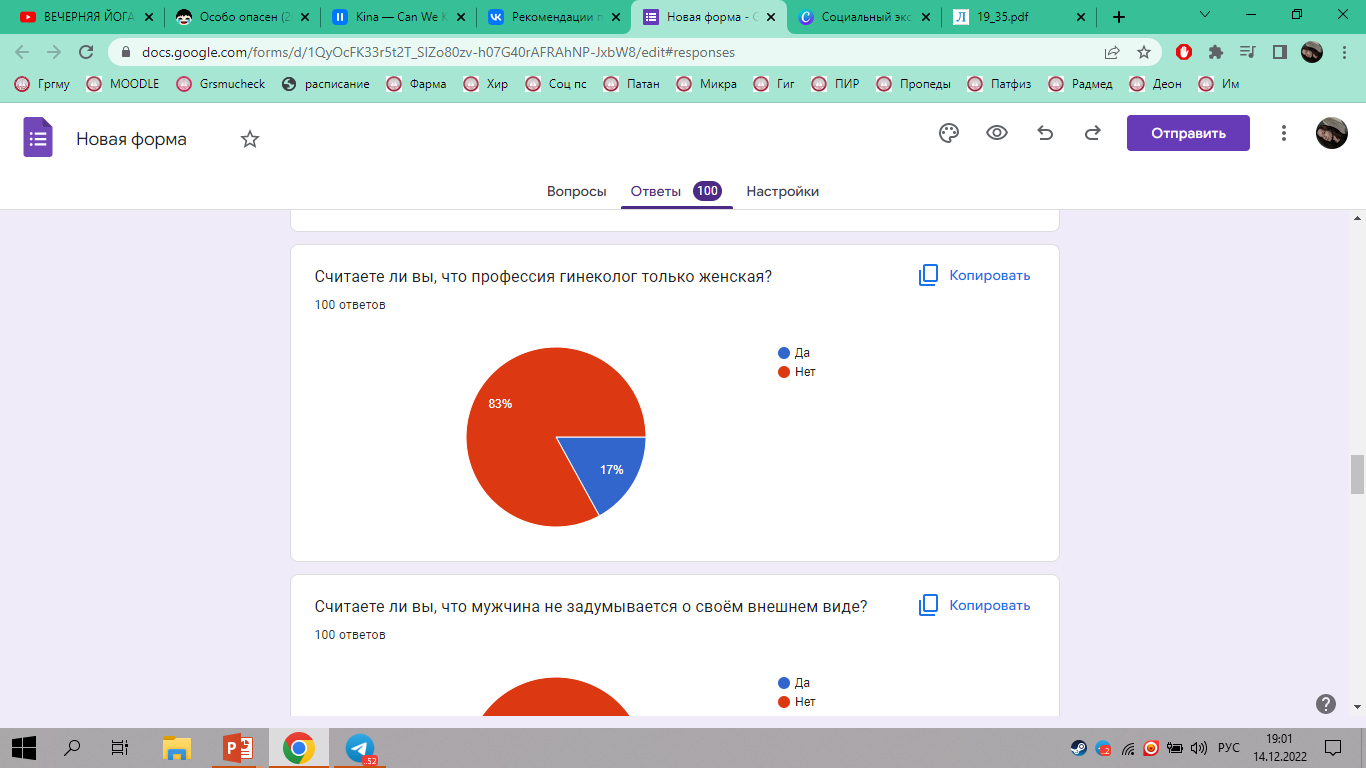 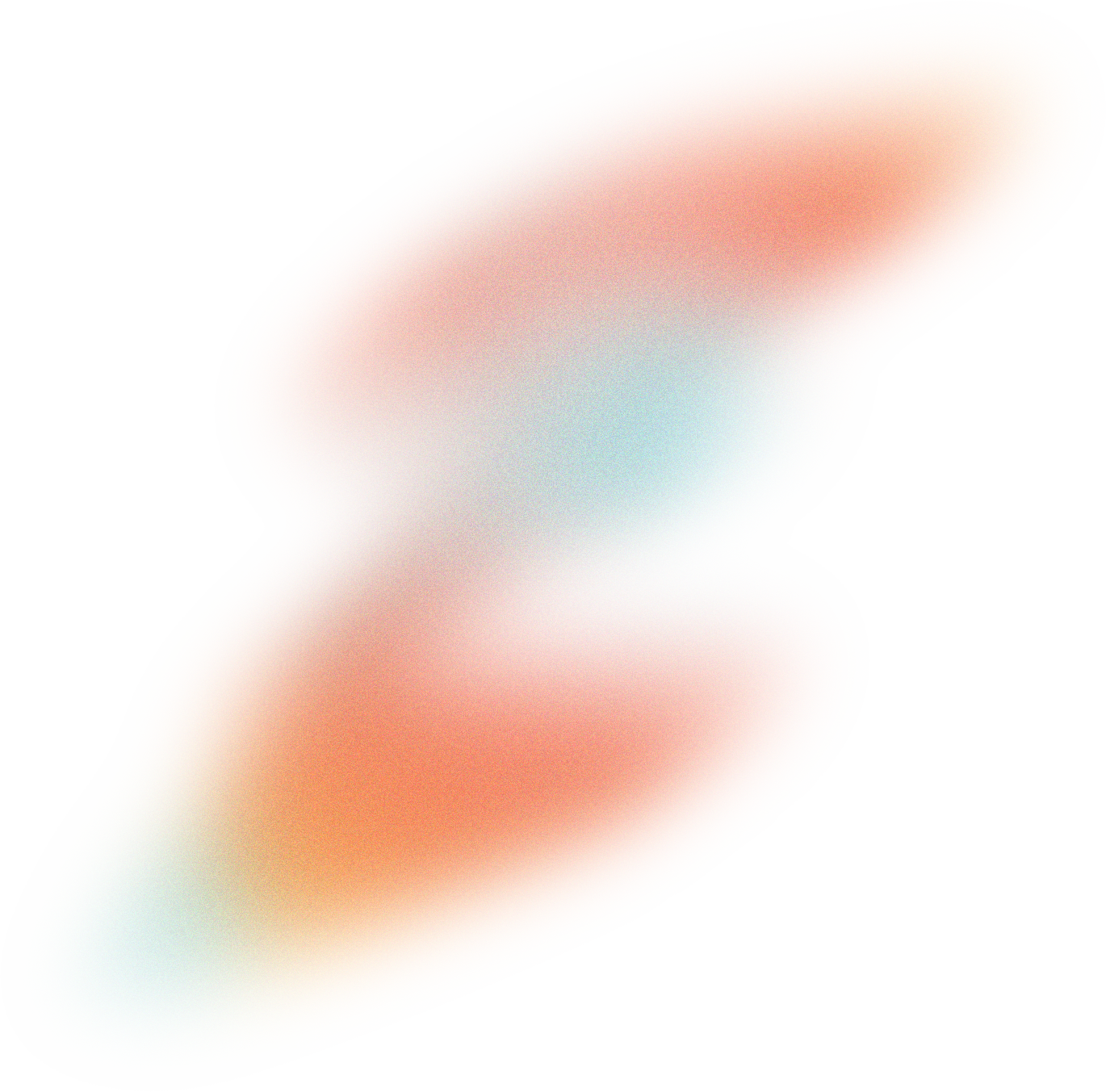 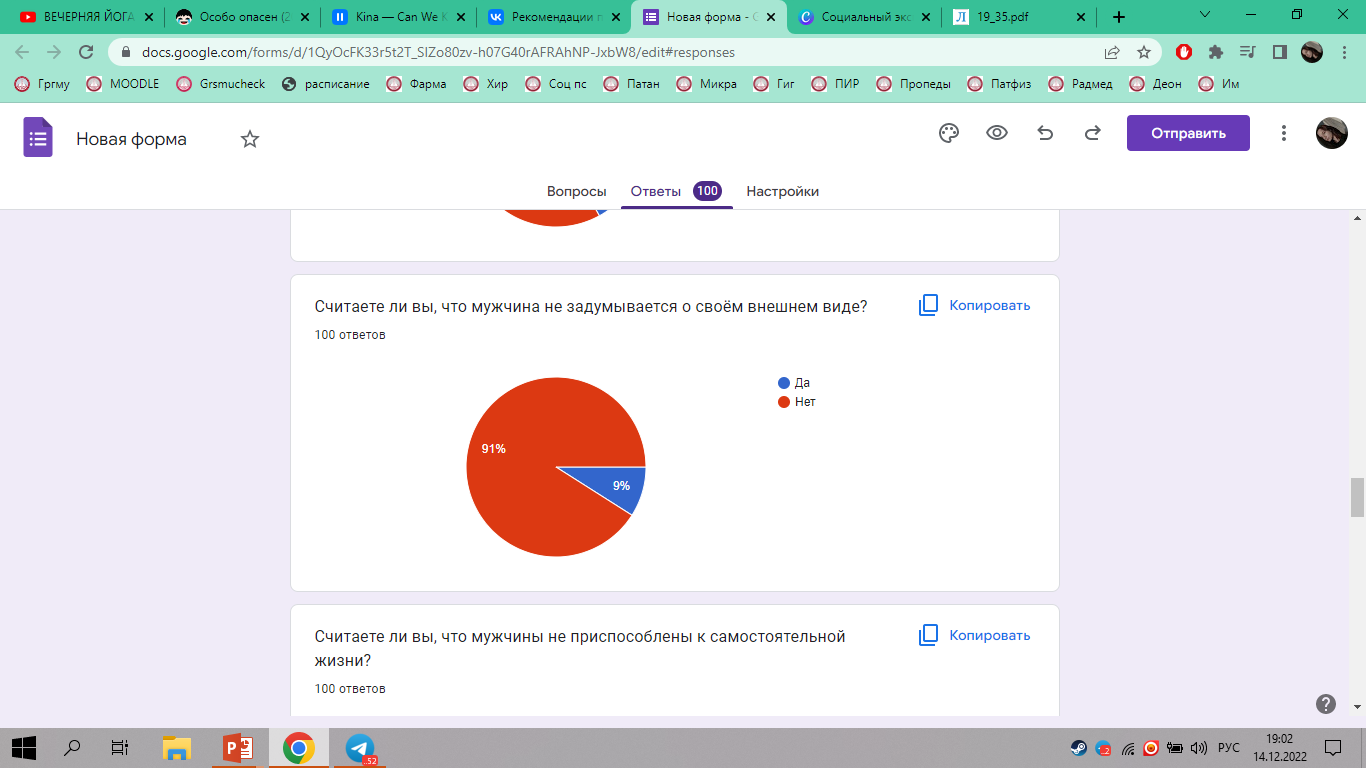 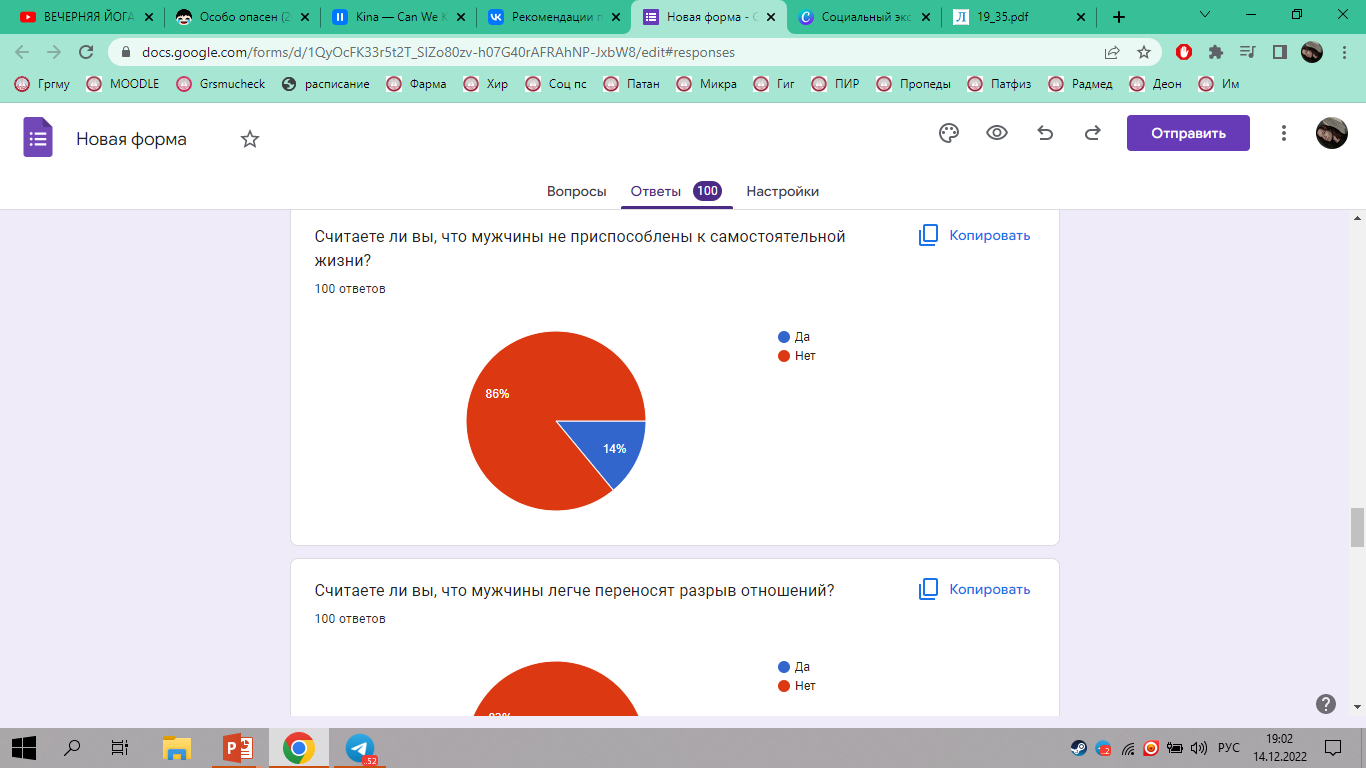 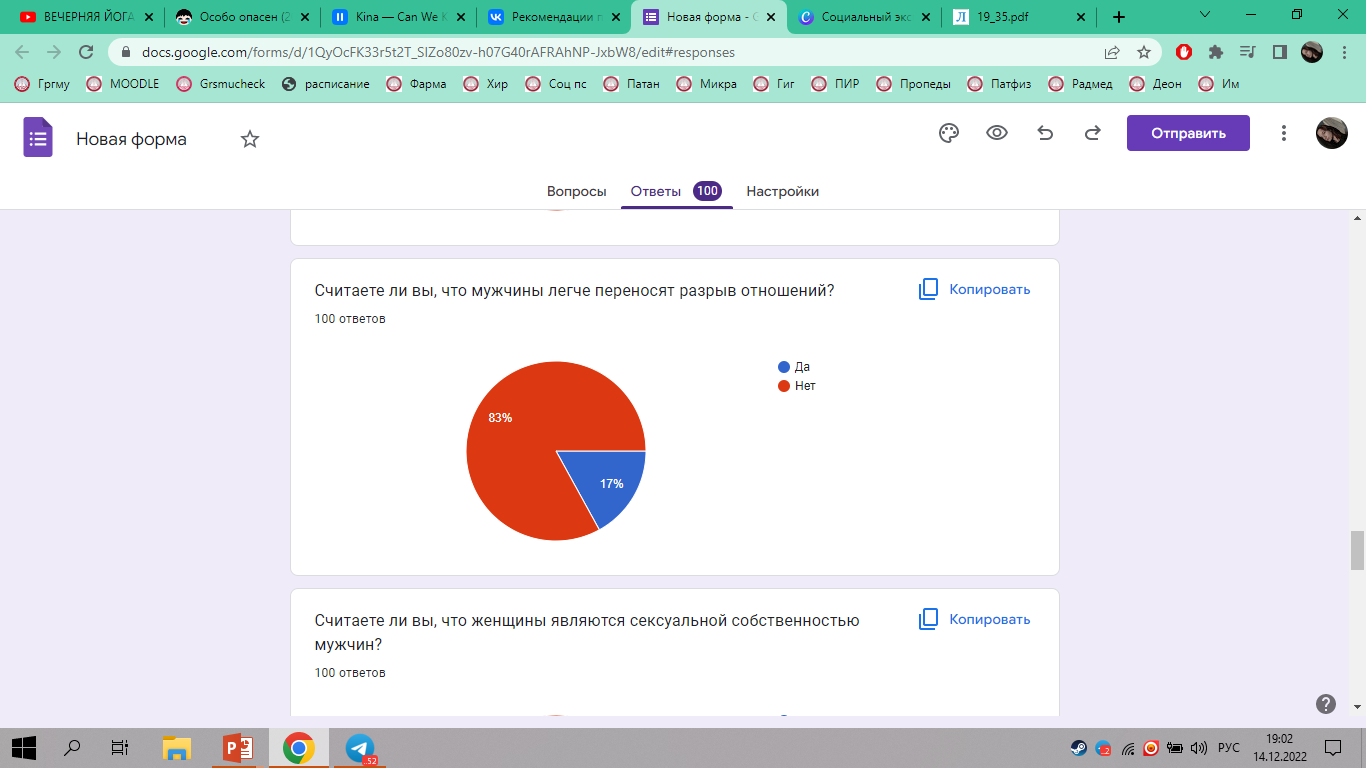 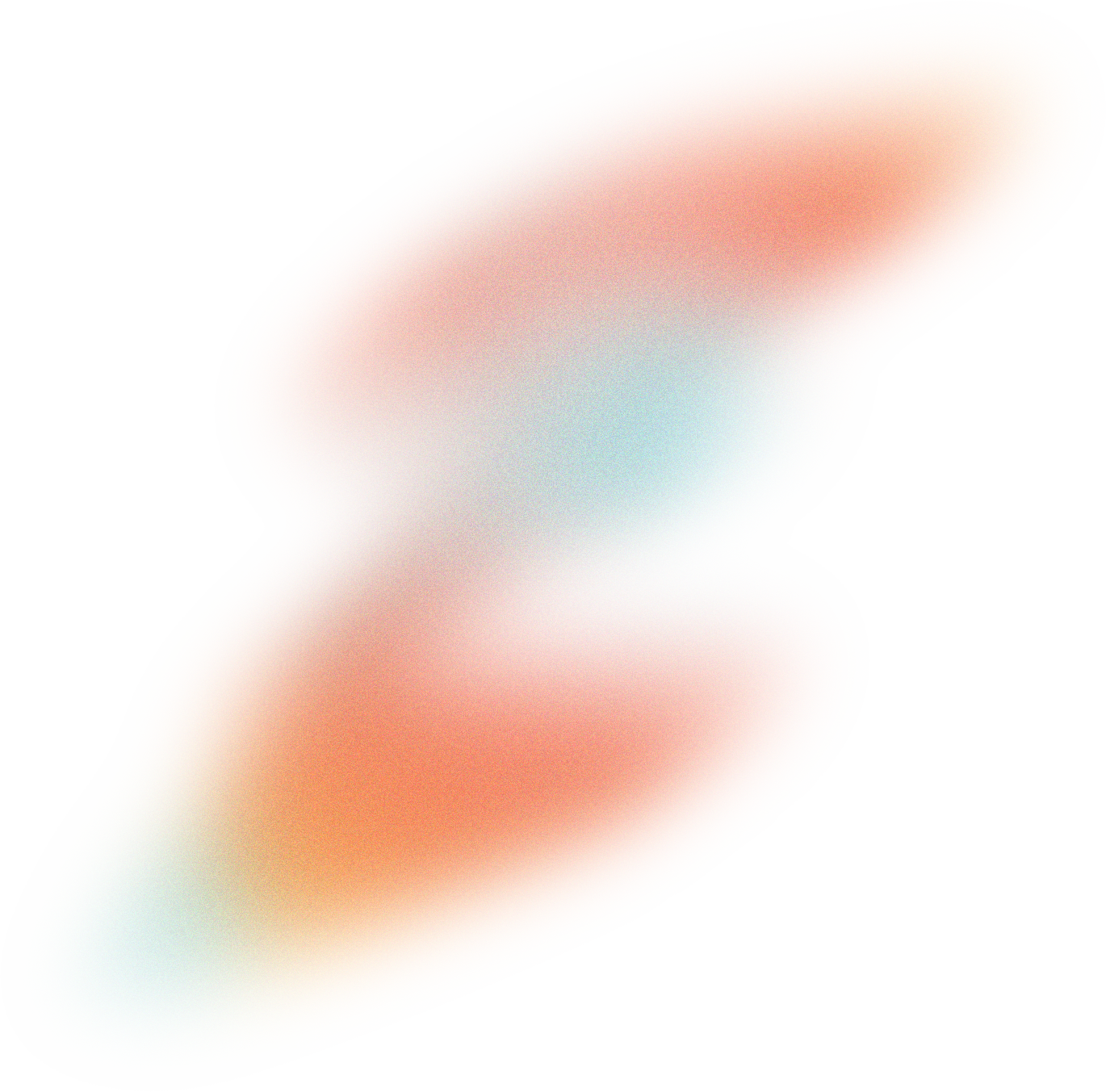 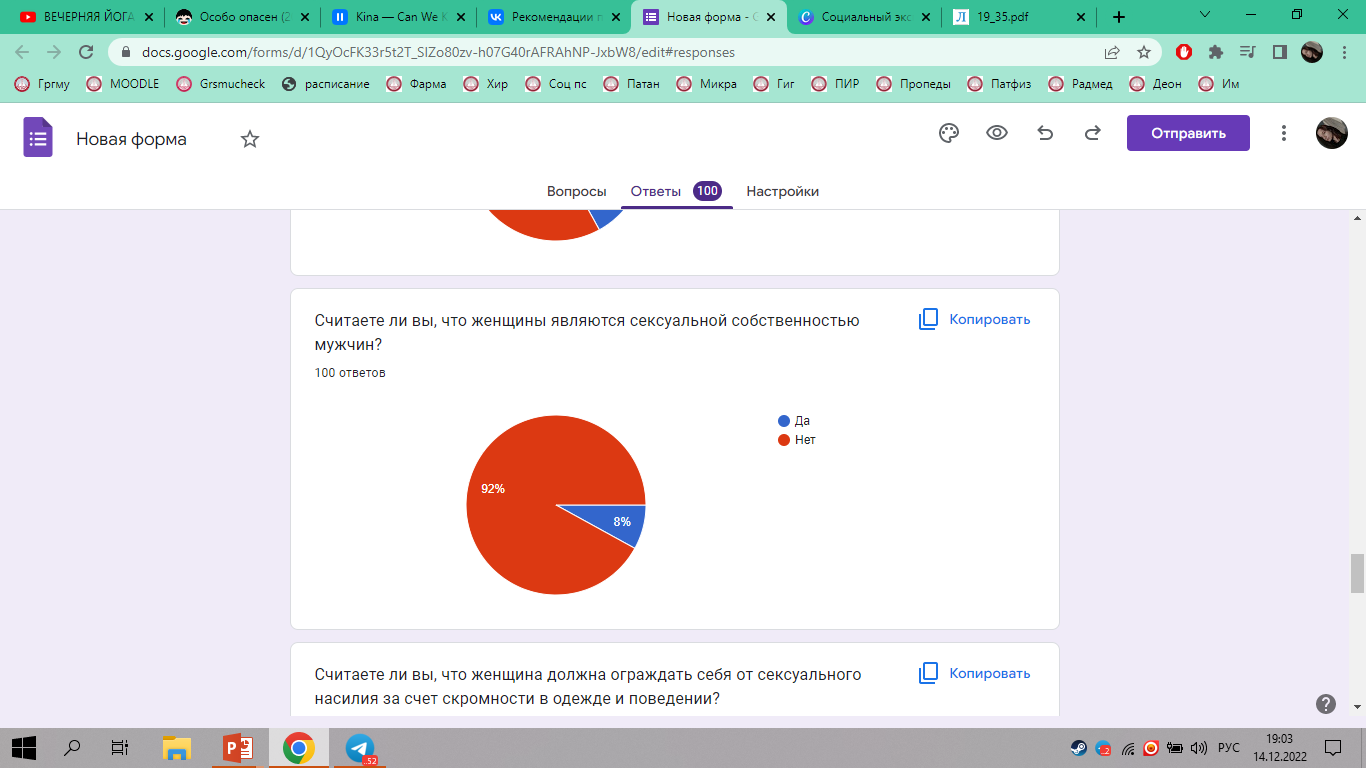 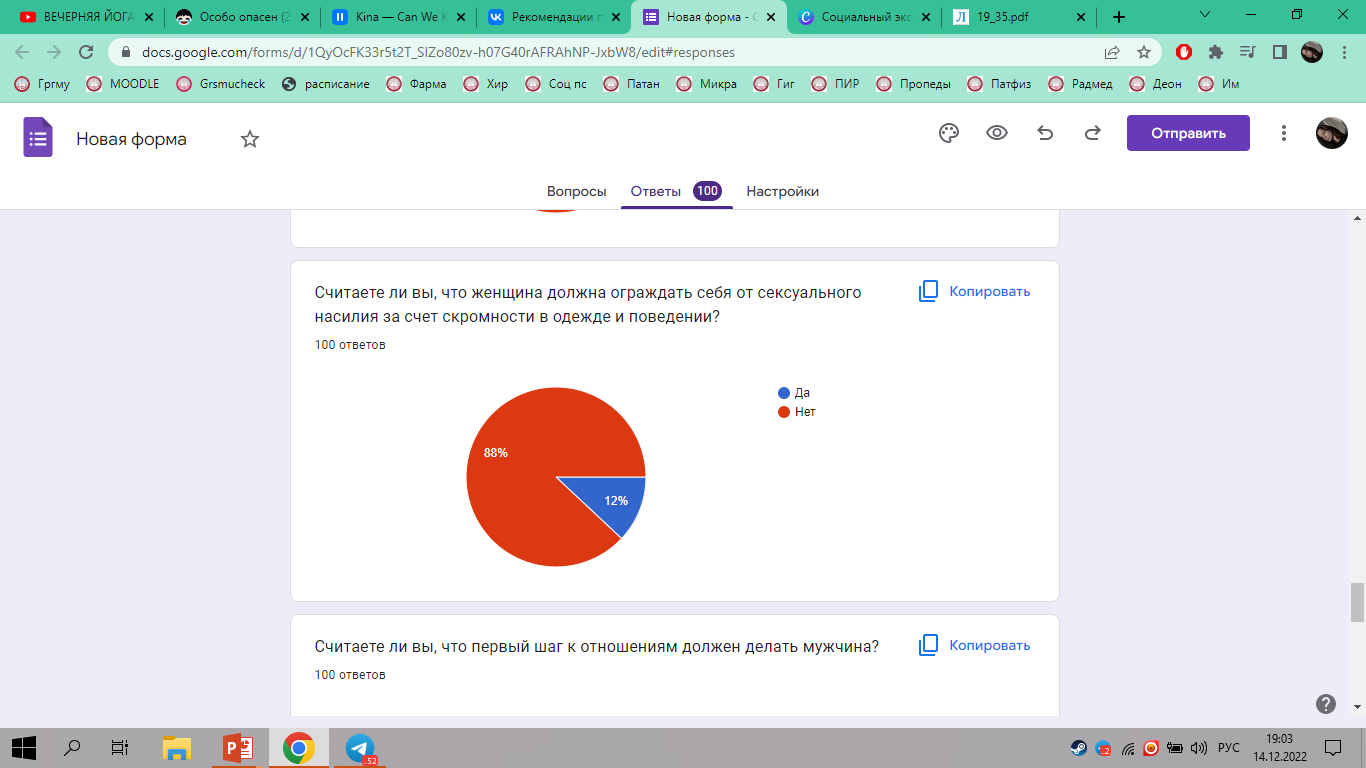 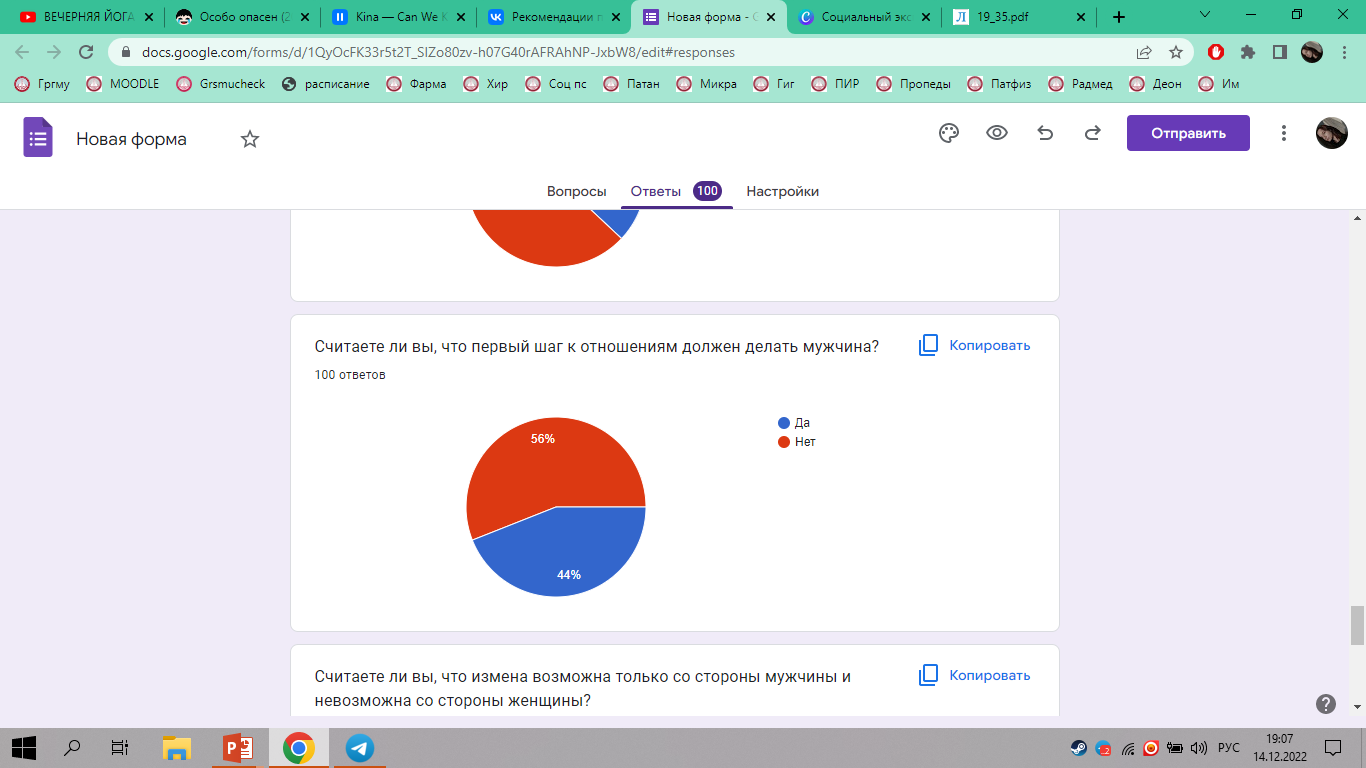 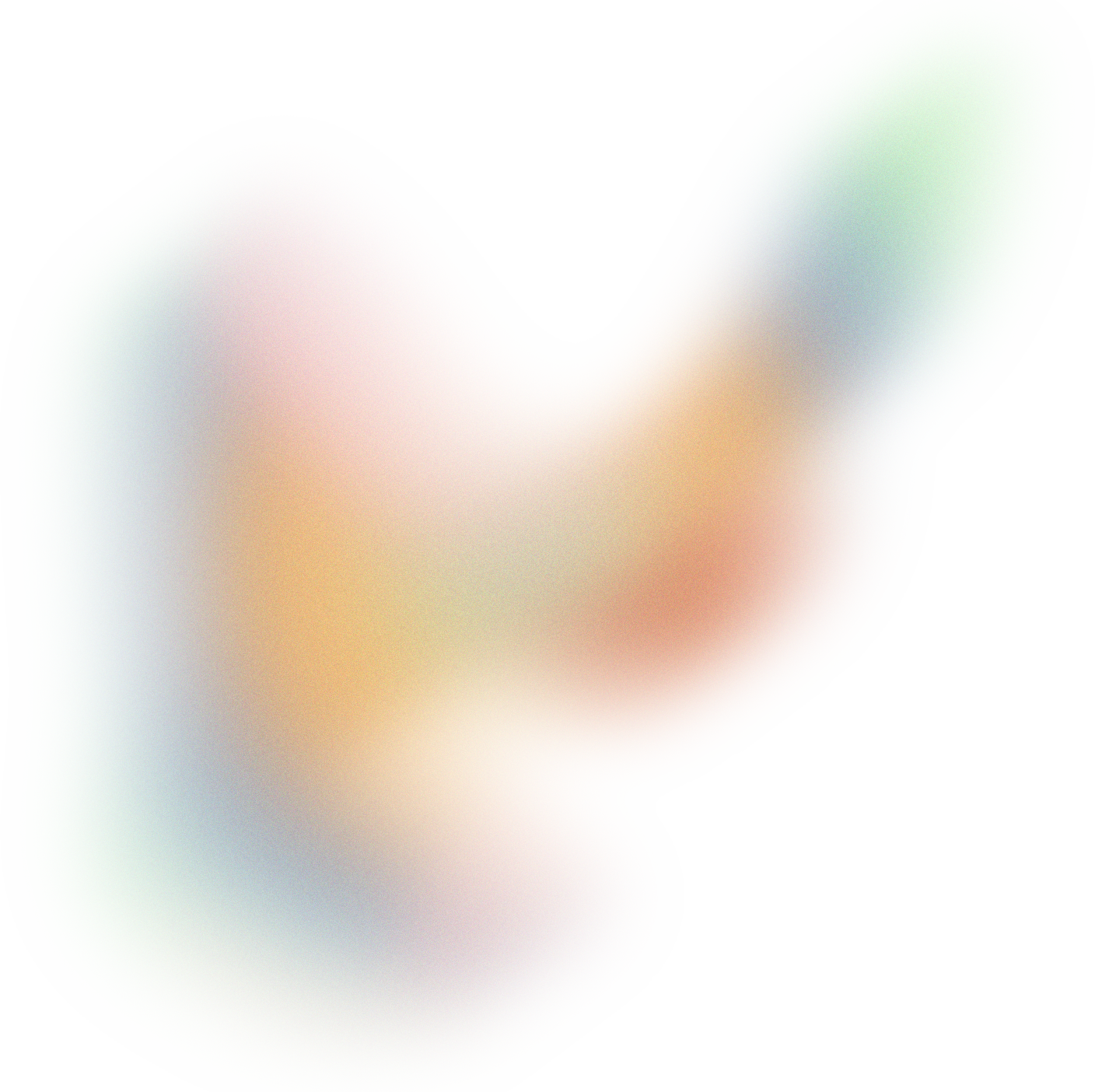 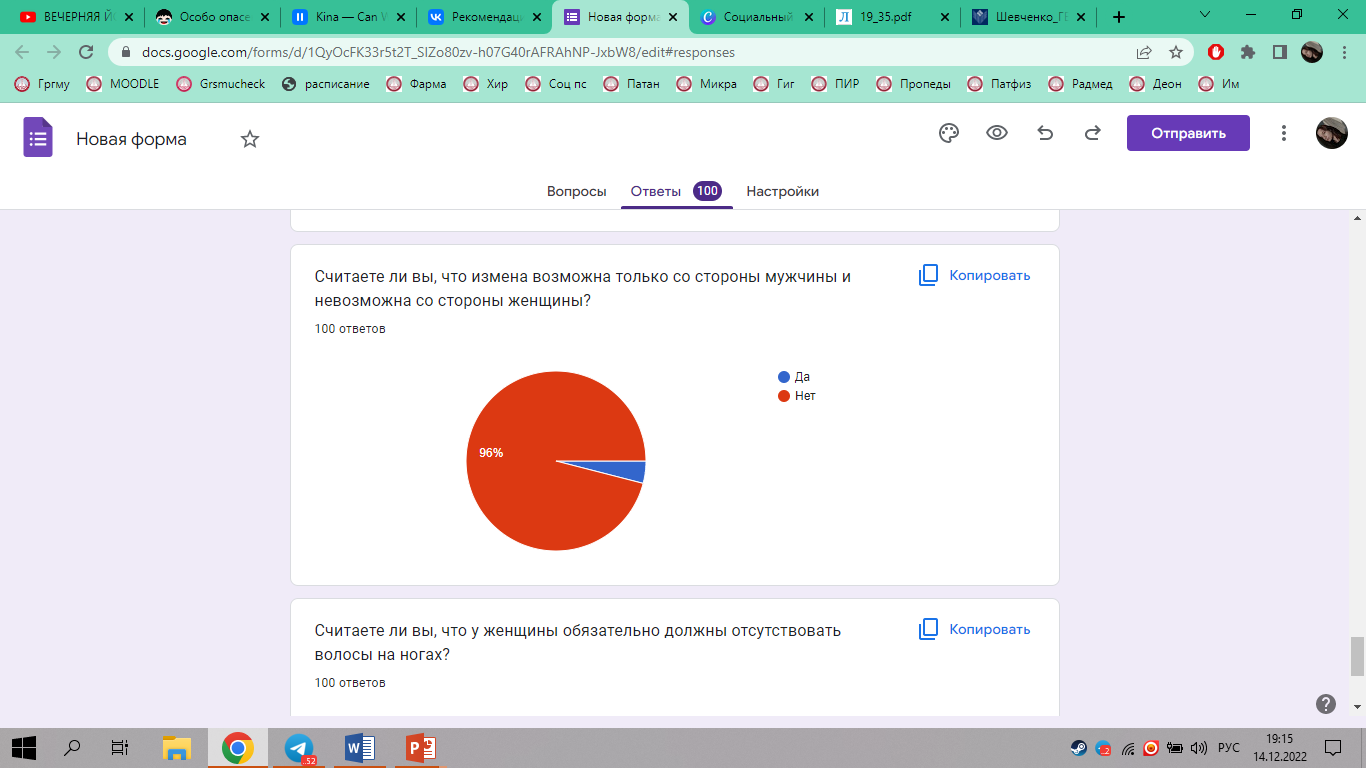 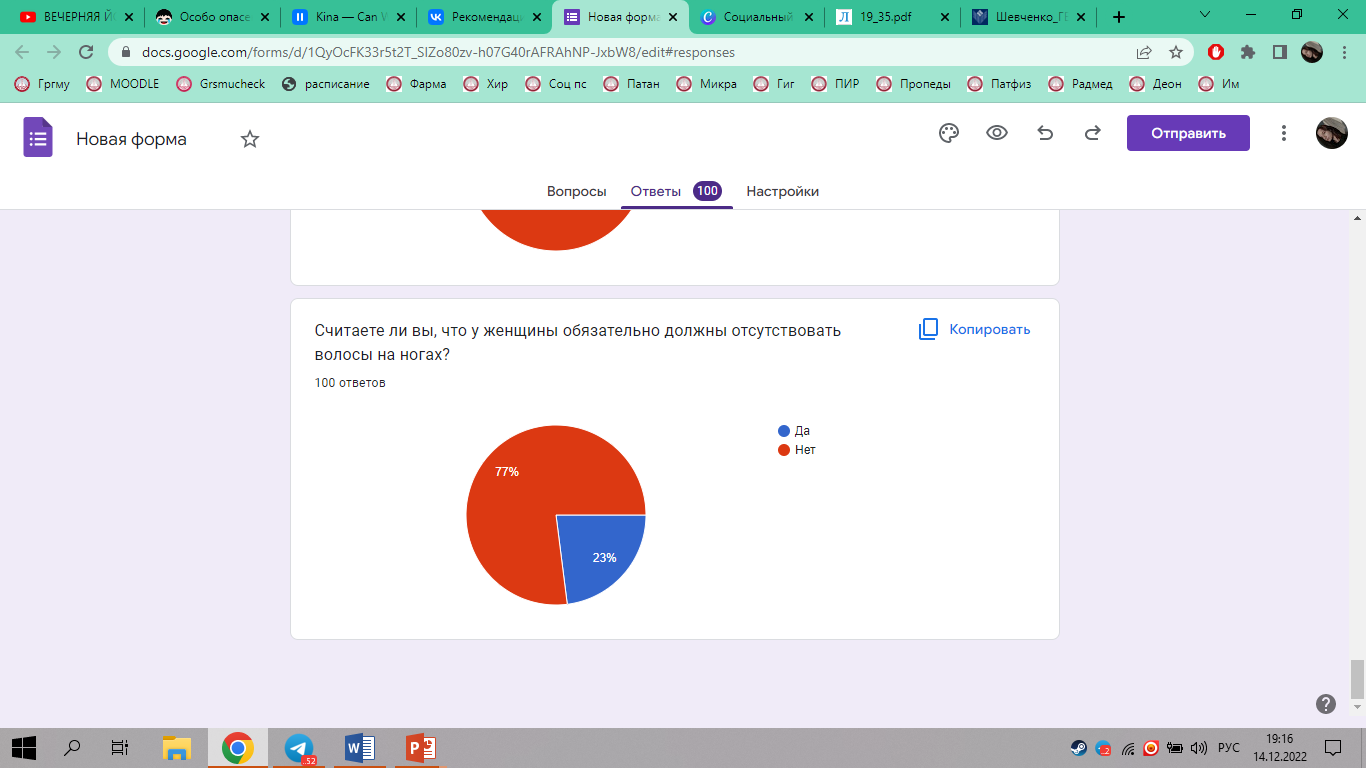 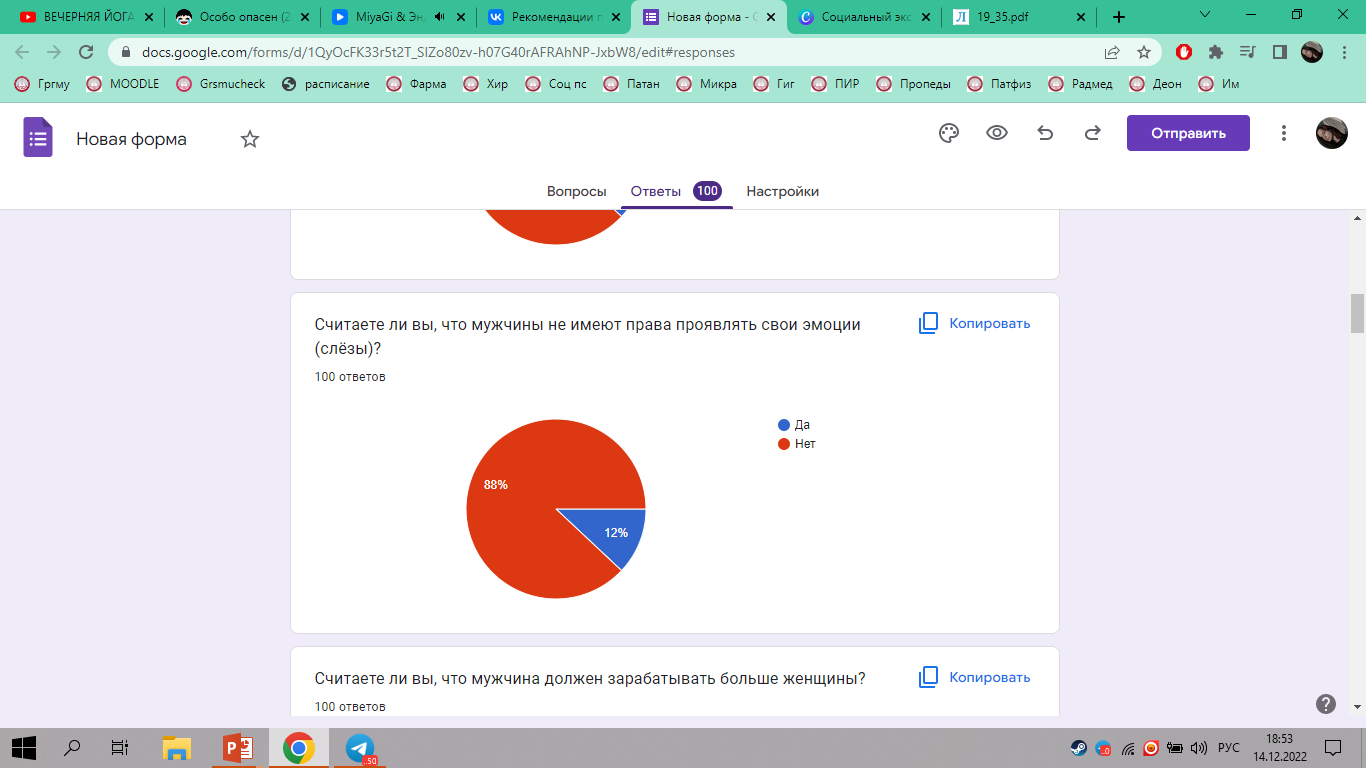 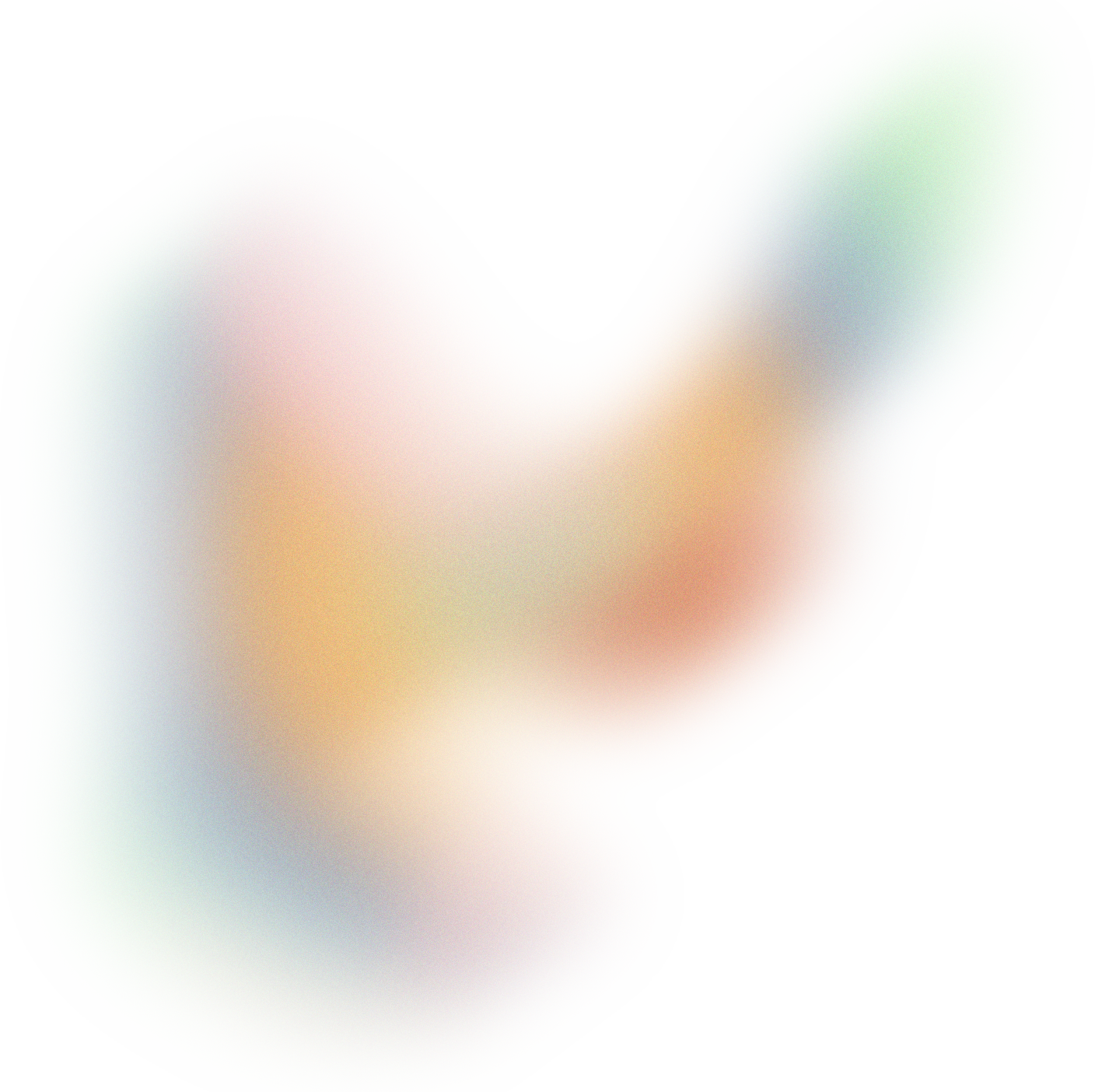 Исходя из полученных результатов опроса, можно сделать следующие выводы:
 Значительная часть опрошенных  не поддерживает гендерные стереотипы маскулинности и феминности, которые формируют экспектации гендерно правильного мужского и женского поведения. 
Хотя большинство участников опроса считают, что профессиональная реализация женщины не сказывается отрицательно на семье, проведенный опрос показал, что для незначительного числа респондентов характерны гендерные стереотипы, связанные с гендерными ролями как в сфере семейных отношений, так и в сфере профессиональной деятельности. То есть результаты опроса подтверждают тот факт, что, учитывая экономические реалии жизни, а также потребность и желание самореализации, современная женщина является перегруженной, поскольку несет минимум двойной груз ответственности, являясь одним из инвесторов семейного бюджета и при этом «хранительницей домашнего очага».
Учитывая полученные результаты исследования, можем говорить о высокой осведомленности гендерного образования среди молодёжи.
Опрос показал, что стереотипы использует меньшее количество опрашиваемых.